ИСПОЛЬЗОВАНИЕ КАРТОЧЕК ГЛЕННА ДОМАНА ДЛЯ РАЗВИТИЯ РЕЧИ ДЕТЕЙ С ОВЗ
«В любом ребенке скрыт огромный потенциал, который можно развить, тем самым предоставив ему неограниченные возможности в жизни»...
На сегодняшний день главной задачей становится развитие речи детей с раннего возраста. В 1970–1980-е речевые дефекты были у каждого 4-го ребенка дошкольного возраста, сегодня же трудно найти дошкольника без нарушений. Увеличилось число детей, у которых речь не появляется до 3 лет. В середине 70-х годов дефицит речи наблюдался только у 4% детей того же возраста. За 20 последних лет число речевых нарушений возросло более чем в 6 раз. Это связано не только с медицинскими факторами, но и социально-культурными условиями.
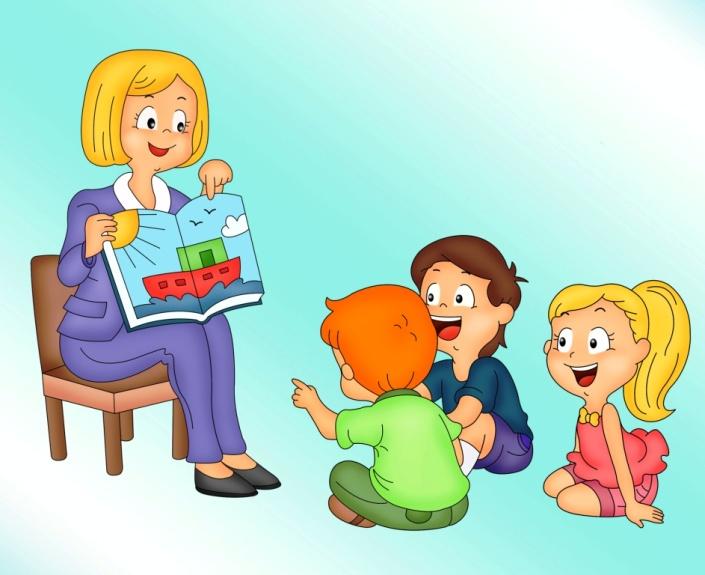 ФГОС дошкольного образования в требованиях к структуре образовательной программы речевое развитие включает:
 - владение речью как средством общения и культуры;
 -  обогащение активного словаря; 
 - развитие связной, грамматически правильной диалогической и монологической речи;
Программа Веракса Николая Евгеньевича          «От рождения до школы»
образовательная область речевое развитие включает в себя:
 -  речевую развивающую среду
 - формирование словаря
 - звуковую культуру речи
 - грамматический строй речи
 - связную речь
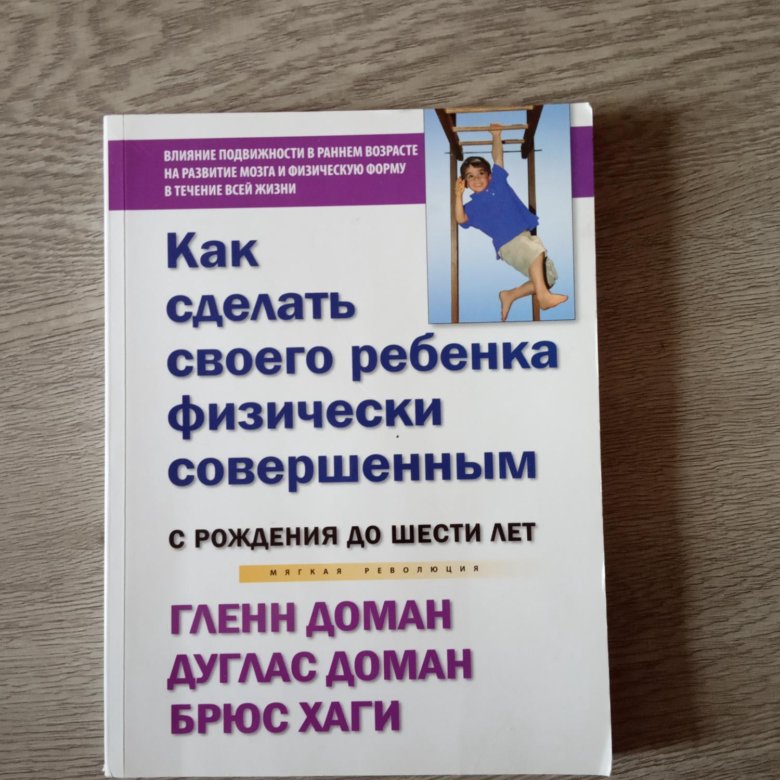 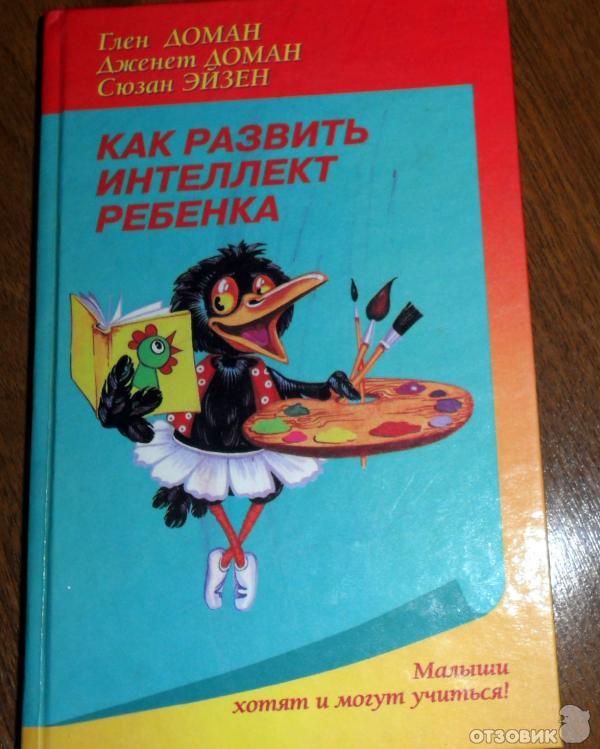 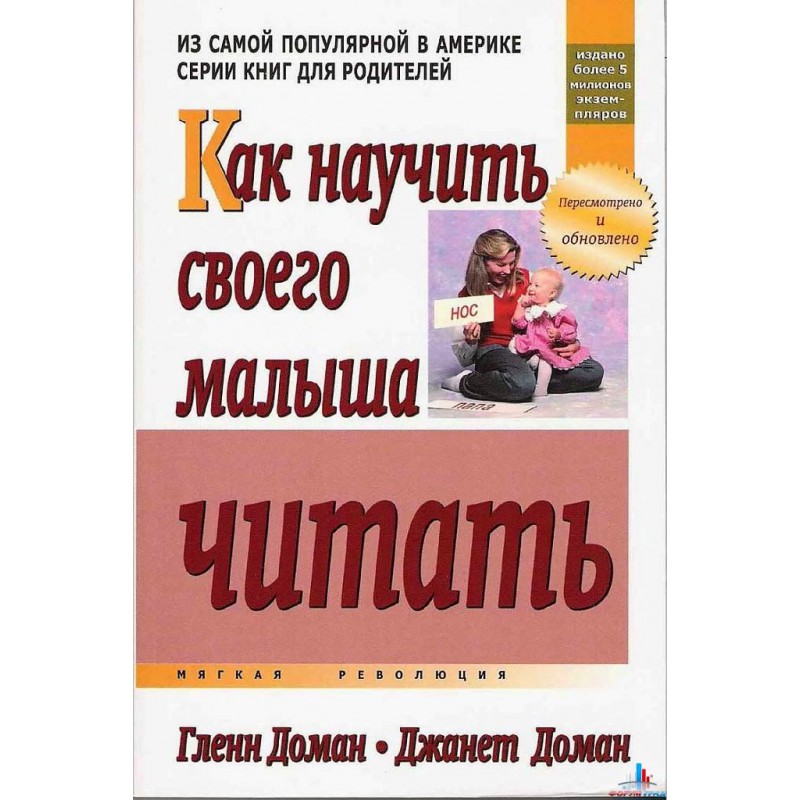 методика Гленна Домана 
Гленн Доман (1920 г.р.) - американский врач-нейрофизиолог, автор методики интенсивного интеллектуального и физического развития детей с момента рождения. 
                   На протяжении более чем 20 лет 
он проводил   многочисленные
 исследования, опыты, эксперименты. 
В  результате своих наблюдений 
Доман пришел к выводу, 
что дети за всю свою жизнь 
не узнают столько, сколько информации 
могут усвоить в первые 6 лет жизни.
 Практически с рождения 
ребенок готов к познанию мира, 
его интересует все, что находится в его окружении. 
Г. Доман работал с детьми, отстающими в развитии. Однако глядя на то, как их братья и сестры, которые были абсолютно здоровы, с интересом присоединялись к занятиям и добивались больших успехов, он создал методику, которая разработана с учетом и их интересов и потребностей.
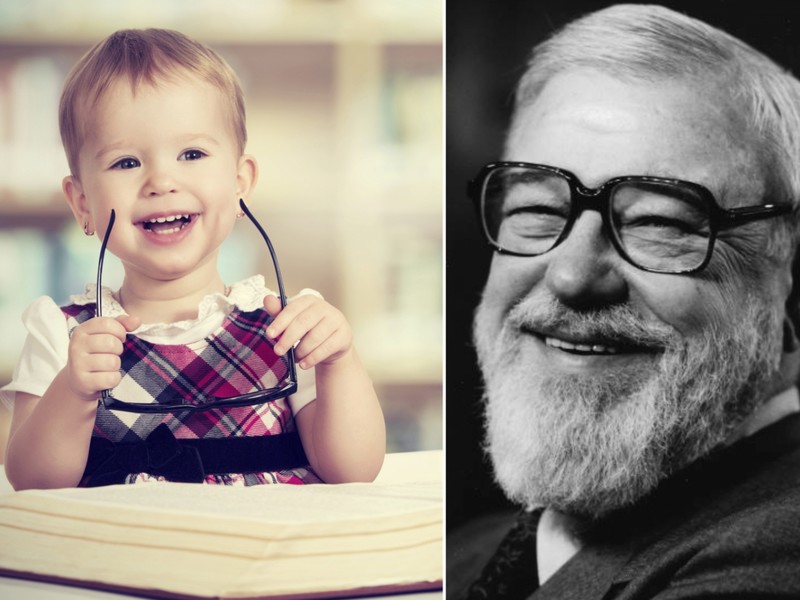 методика Гленна Домана 
Суть метода в том, что ребенок усваивает символы, понятия и факты, запоминая визуальную информацию, многократно показываемую ему в виде карточек, на которых изображены знаки, слова, математические и химические формулы, географические единицы, исторические события, животные и растения, планеты Солнечной системы и т. д. Взрослый быстро показывает карточки, четко произнося названия соответствующих объектов, и дает некоторые поясняющие комментарии. 
Материал подается тематическими блоками , повторяется несколько раз с разной скоростью и постепенно усложняется, обрастая деталями. Предполагается, что таким образом можно вырастить гения, вложив в ребенка с любыми стартовыми интеллектуальными возможностями энциклопедические знания.
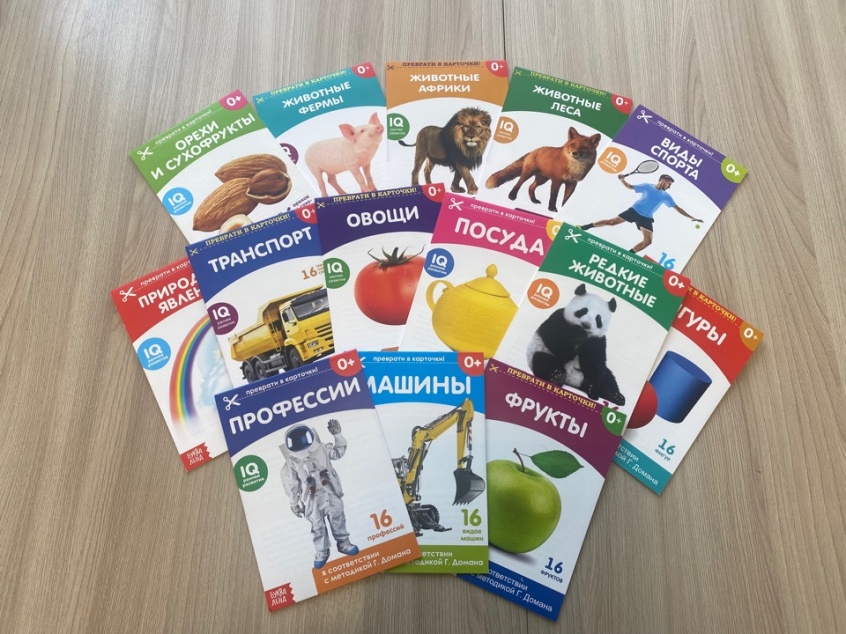 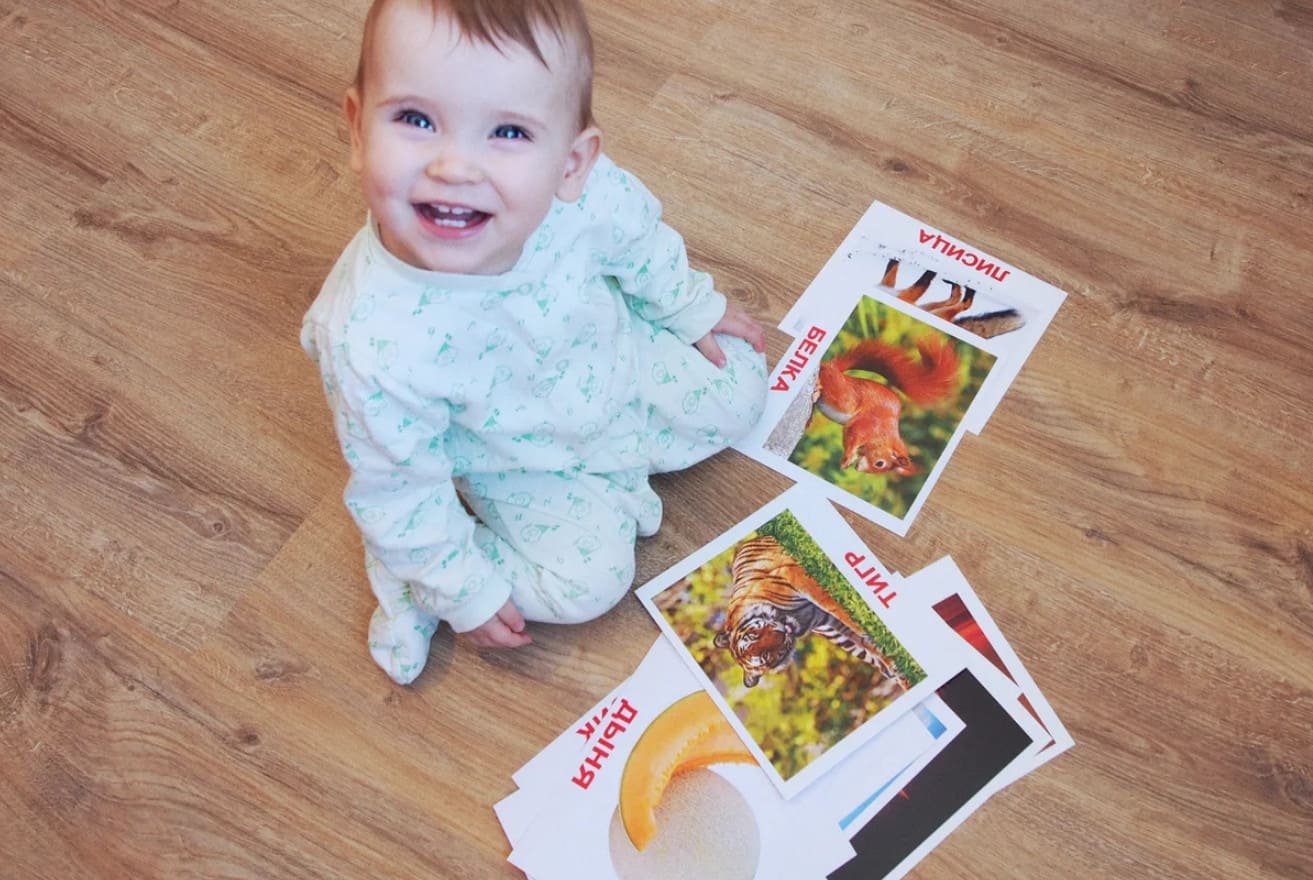 Основные разделы методики Гленна Домана:
1.  Счет  - использование карточек с разным количеством точек;
2.  Чтение – Доман предлагает показывать ребенку карточки с крупно напечатанными словами, произнося их вслух;
3.  Иностранные языки – слова запоминаются по тому же принципу, что и в родном языке;
4.  Общие знания о мире – объекты делят на категории, демонстрируя их ребенку поочередно, что бы он запоминал их в соответствии с классификацией;
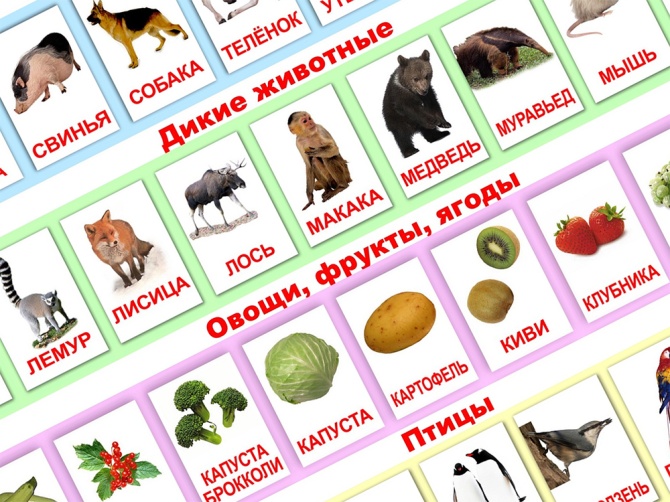 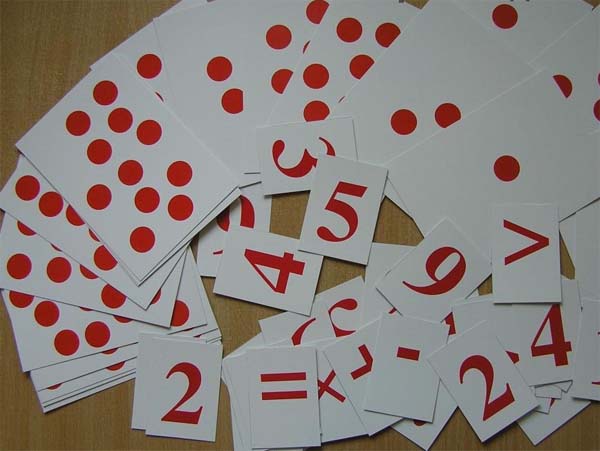 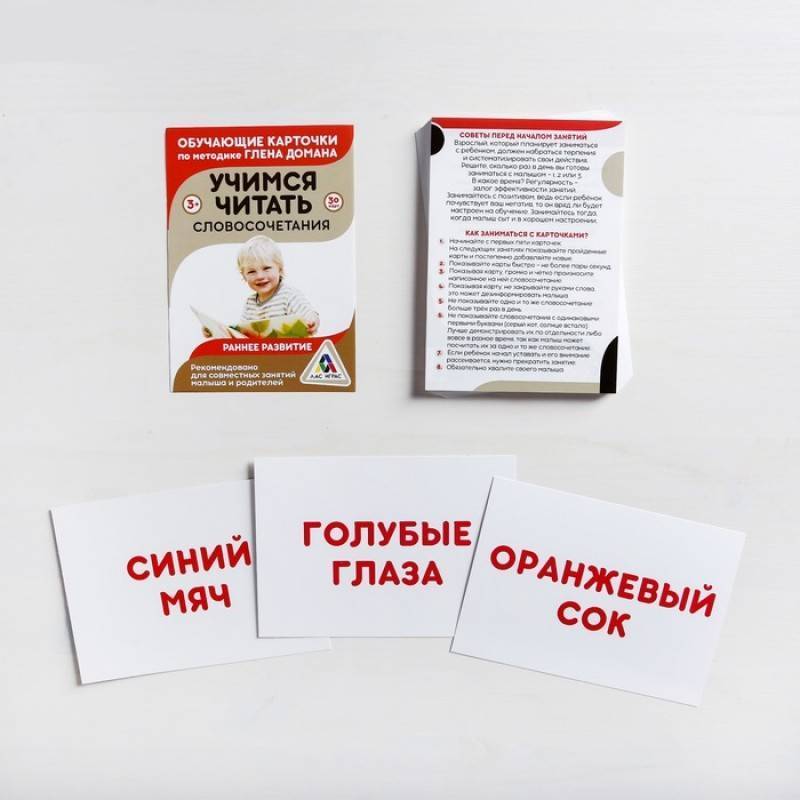 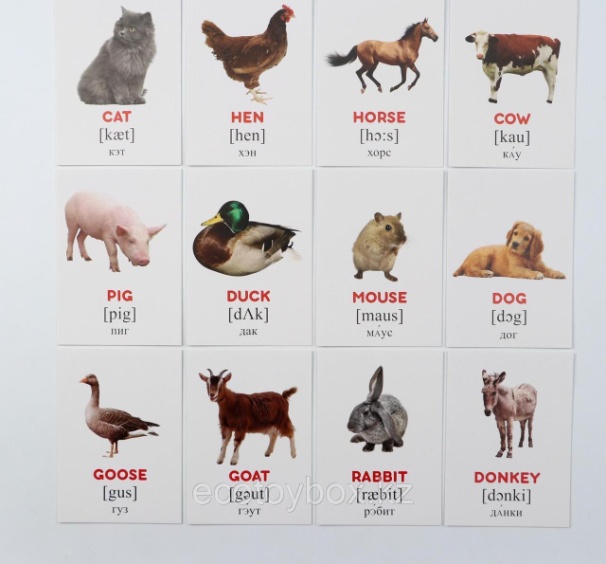 Тематические карточки - огромный кладезь информации. Играть с ними интересно и малышам и детям постарше.
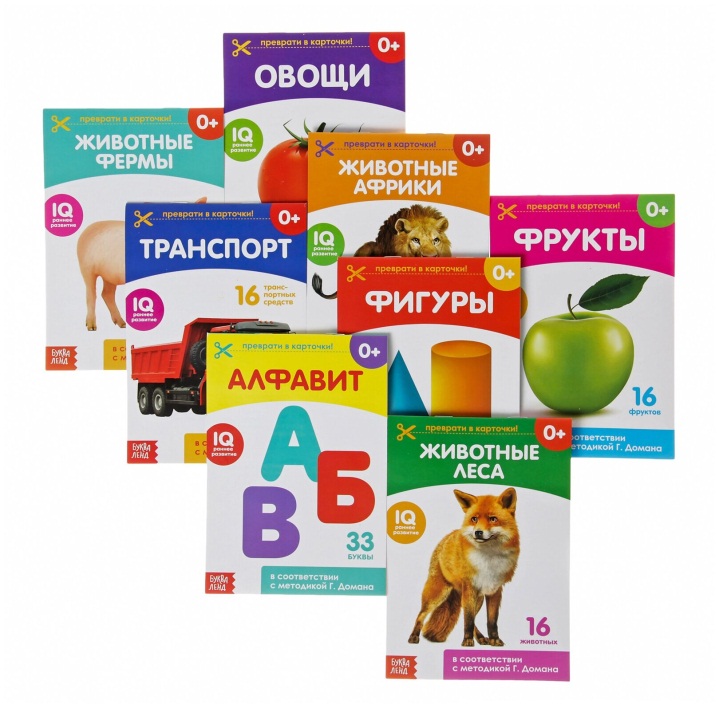 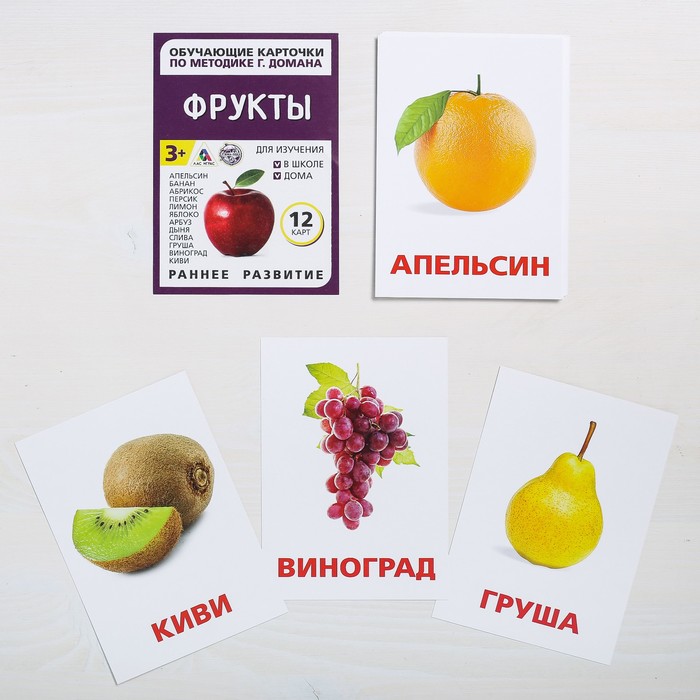 Требования к карточкам:
• Карточка должна быть белого цвета;
• Карточка должна быть довольно большой; 
• На карточке должен быть изображён только один предмет.
• Все детали на карточке должны быть хорошо видны.
Задачи:
  - Продолжать расширять и активизировать словарный запас детей	 
 - Учить использовать в речи предлоги и глаголы
 - Учить  понимать  и  употреблять существительные с обобщающим значением.
 - Формировать  умение согласовывать существительные и прилагательные в роде, числе, падеже;
 - Учить отчетливо произносить слова и короткие фразы
- Помогать детям употреблять слова в точном соответствии со смыслом
Карточки Гленна Домана
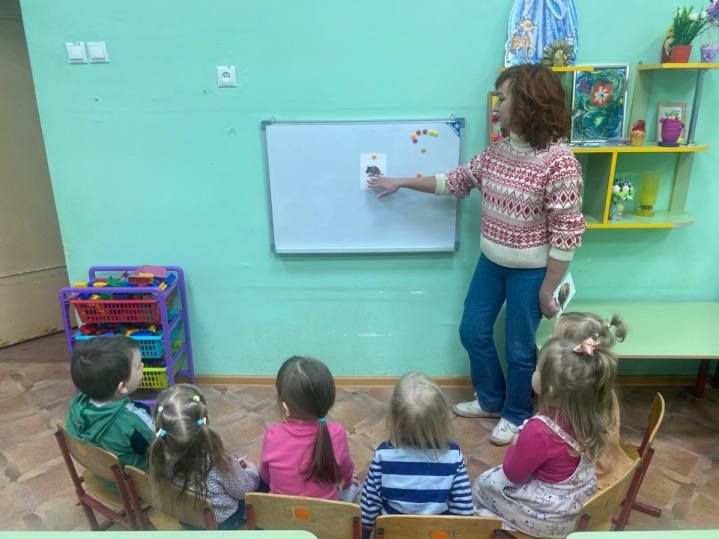 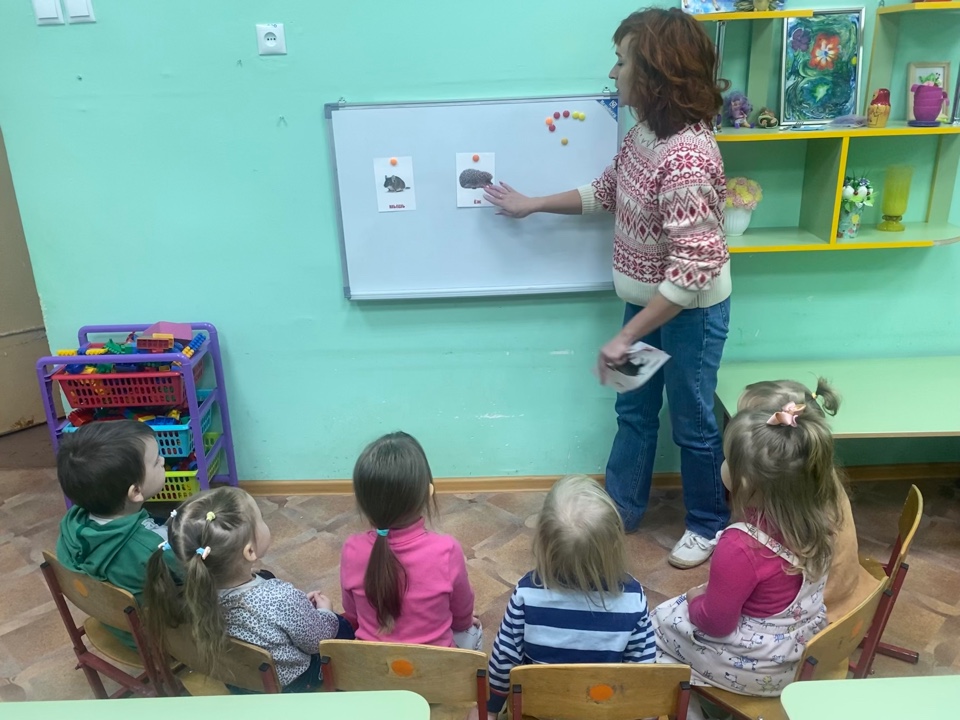 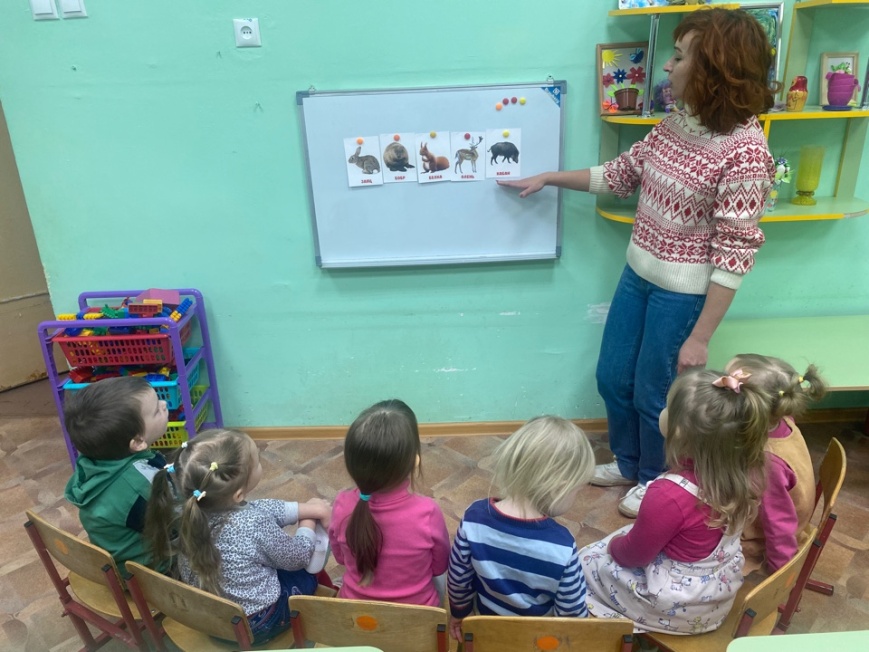 Игры « Найди отгадку?», «Назови что покажу?»
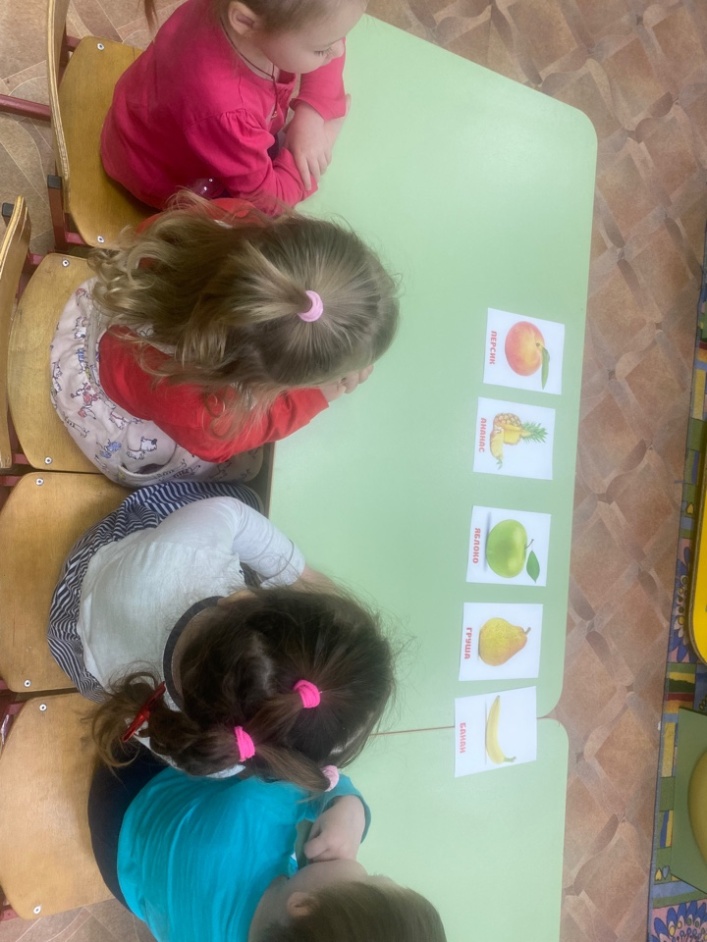 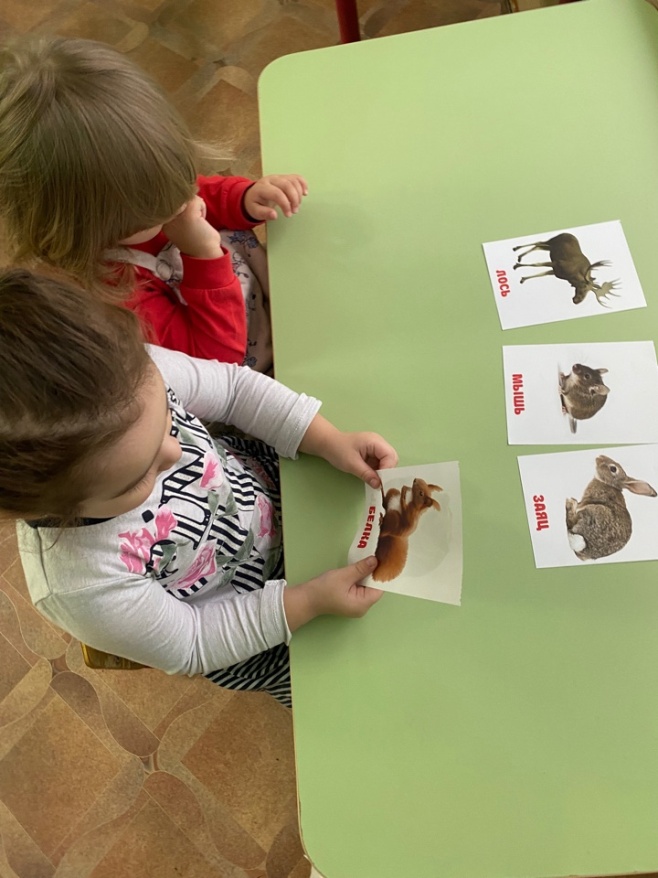 Гленн  Доман  карточка Ворона
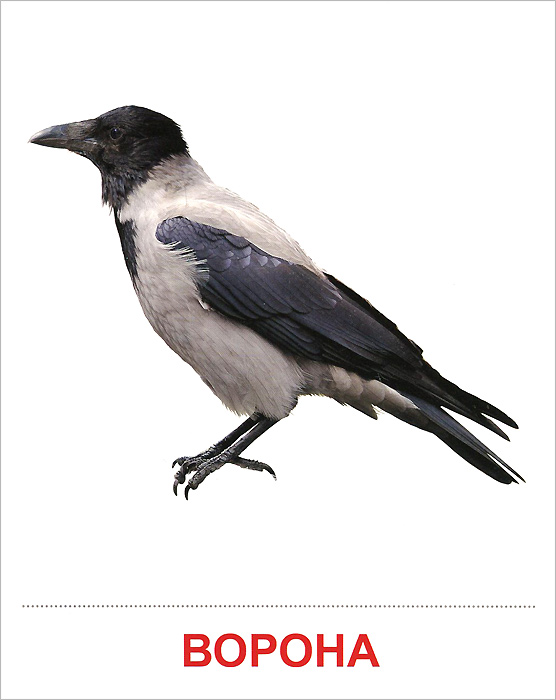 Вороны вьют свои гнезда 
на деревьях или в кустарниках.
 Вороньи гнезда сделаны
 из веточек, переложенных
 травой или шерстью.
Вороны питаются насекомыми, 
семенами, фруктами и орехами.
 Голос вороны — громкий, хриплый,
 совершенно не музыкальный.
 Вороны относятся к семейству вороньих.
Большинство птиц семейства вороньих спариваются на всю жизнь.
Большинство птиц живут стаями .
« Кто спрятался?» «Кто пришел в гости?», «Что изменилось?»
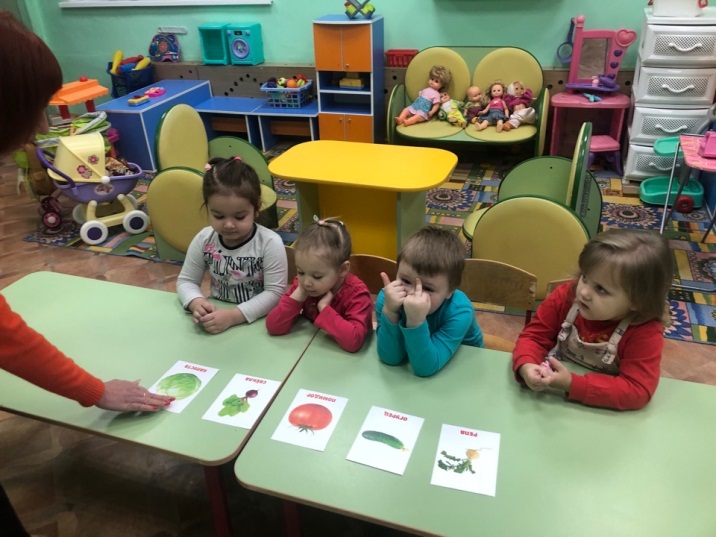 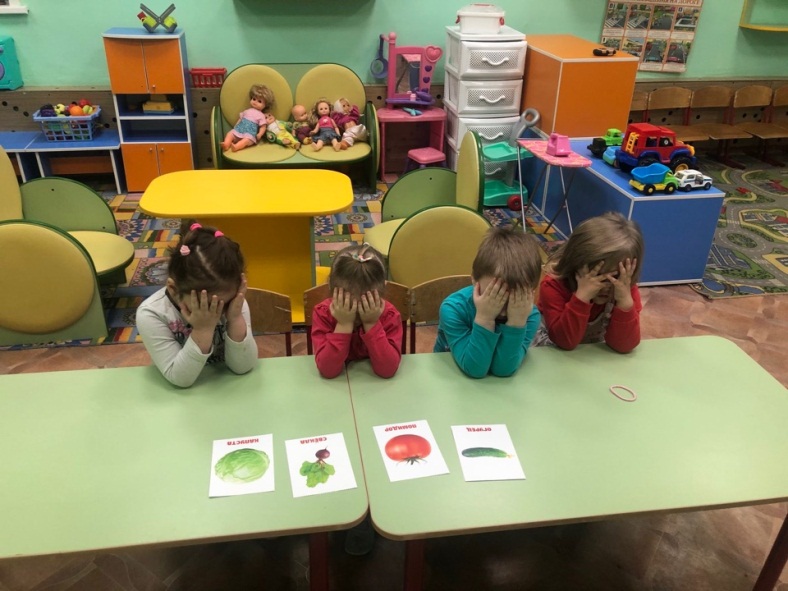 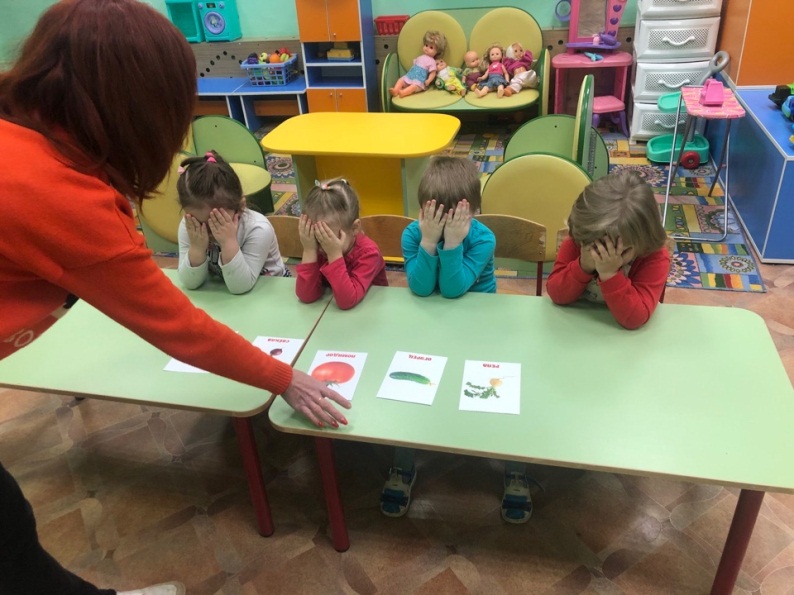 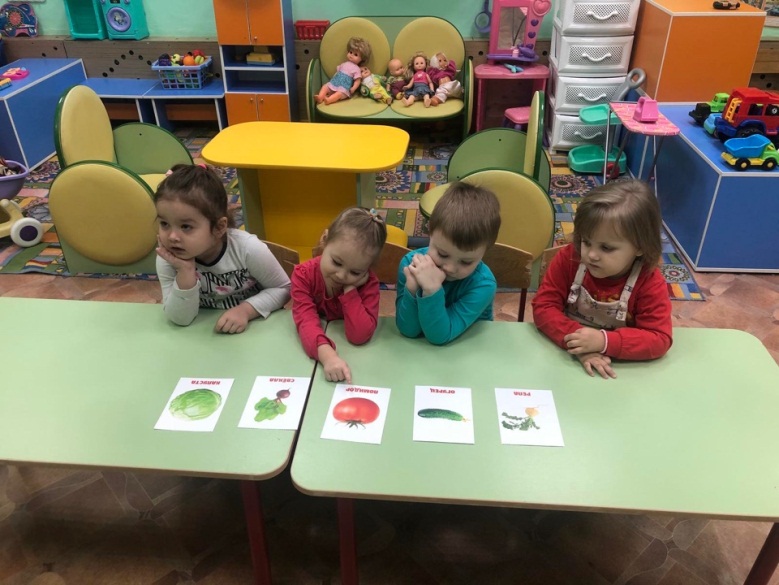 «Расчищаем сугробы»
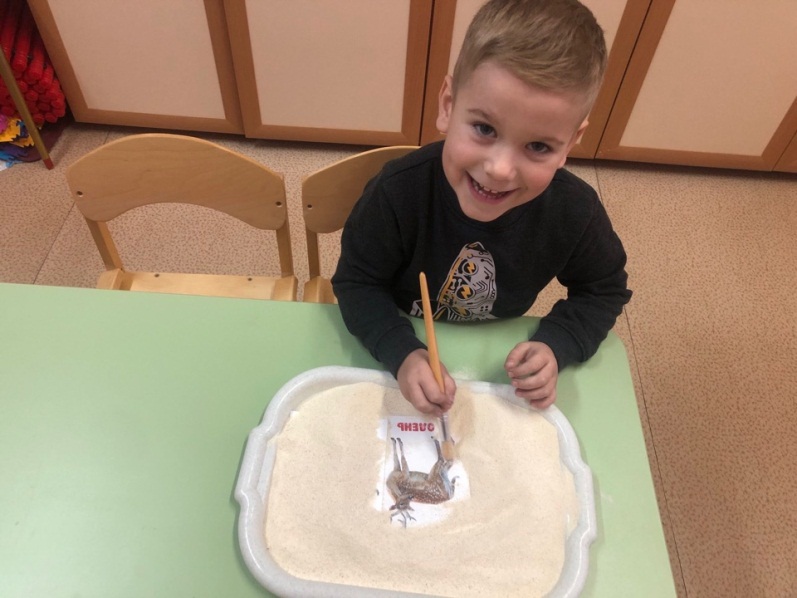 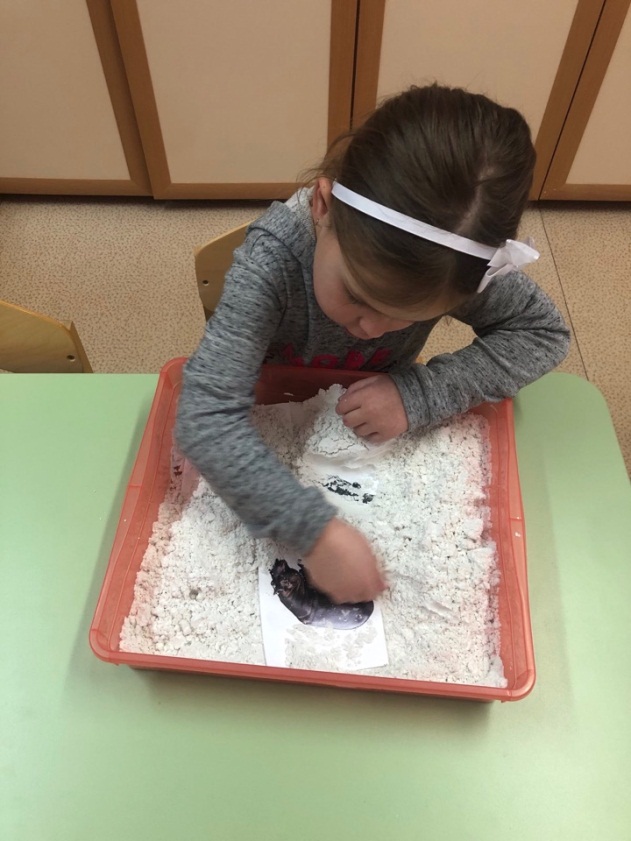 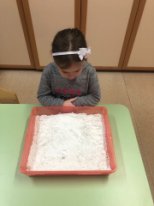 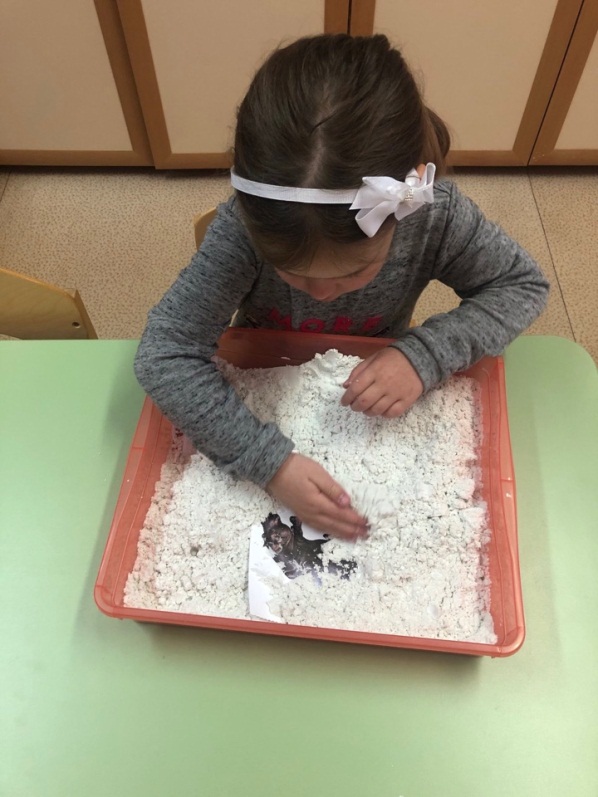 «Часть и целое»
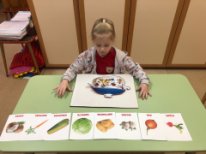 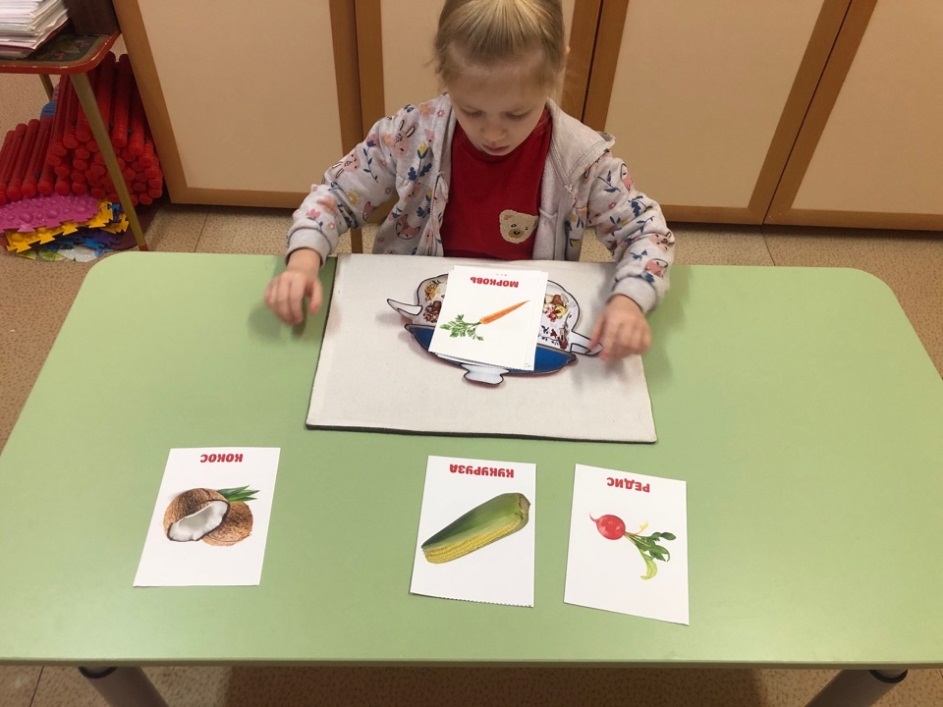 «Расскажи о животном»
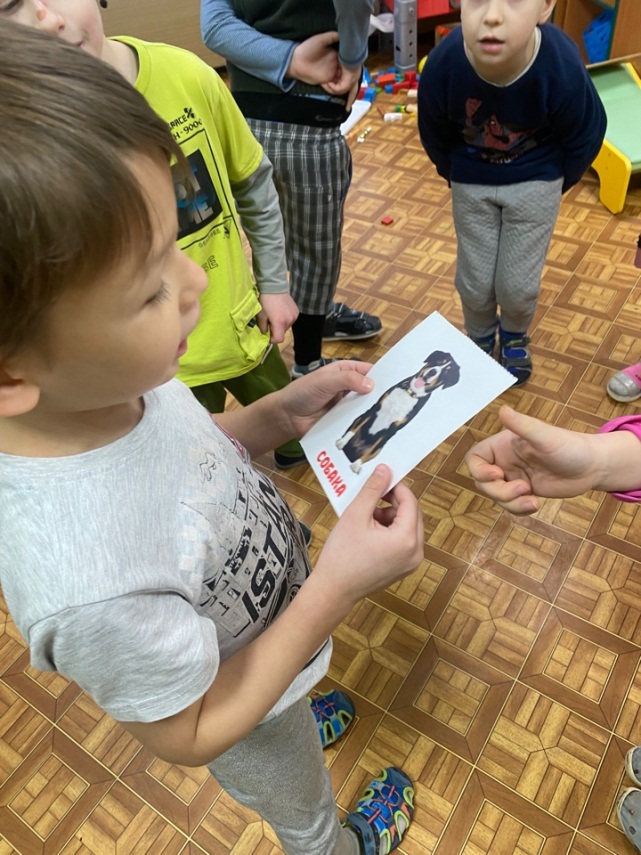 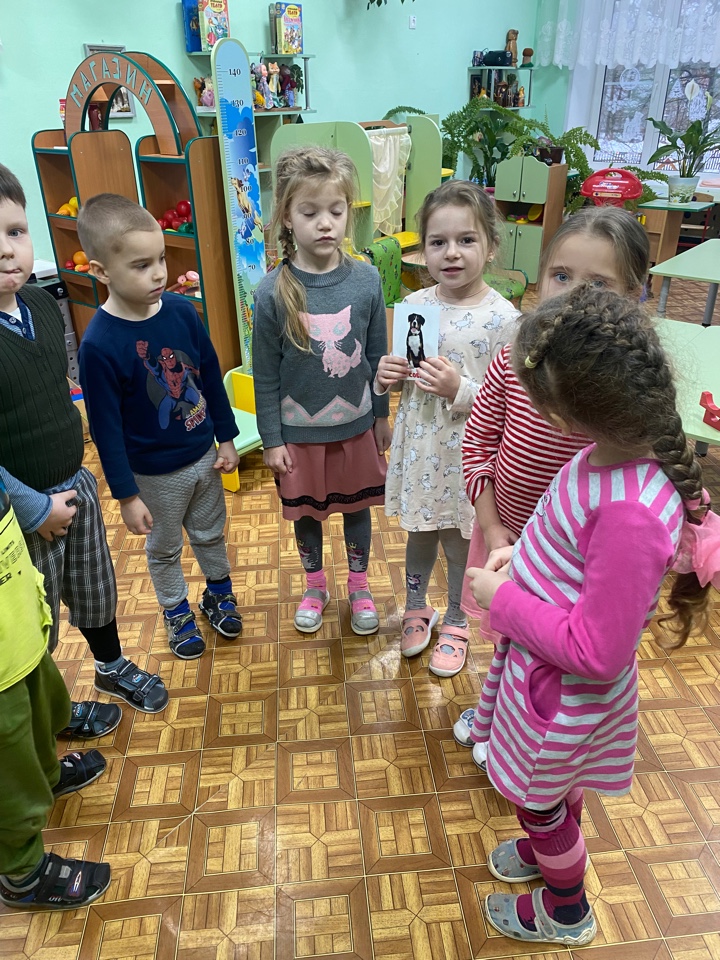 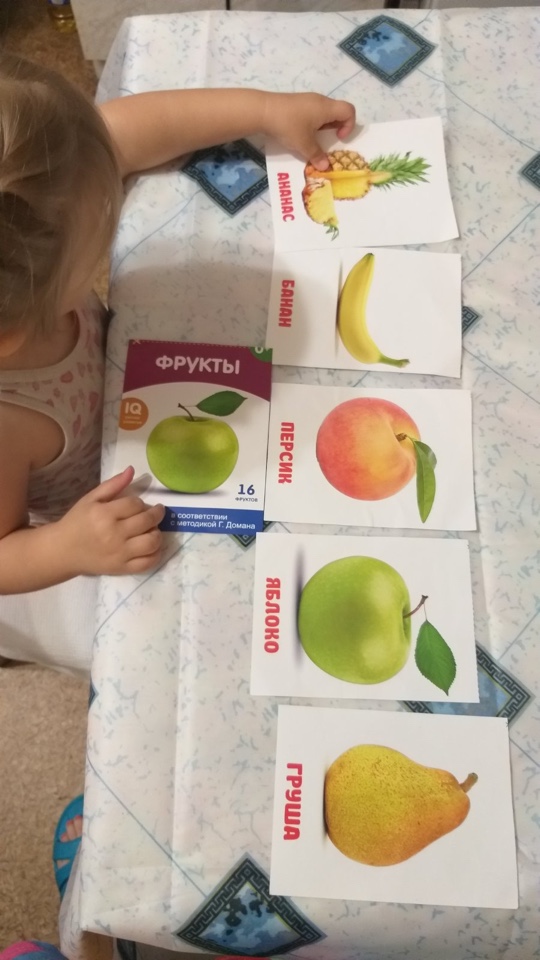 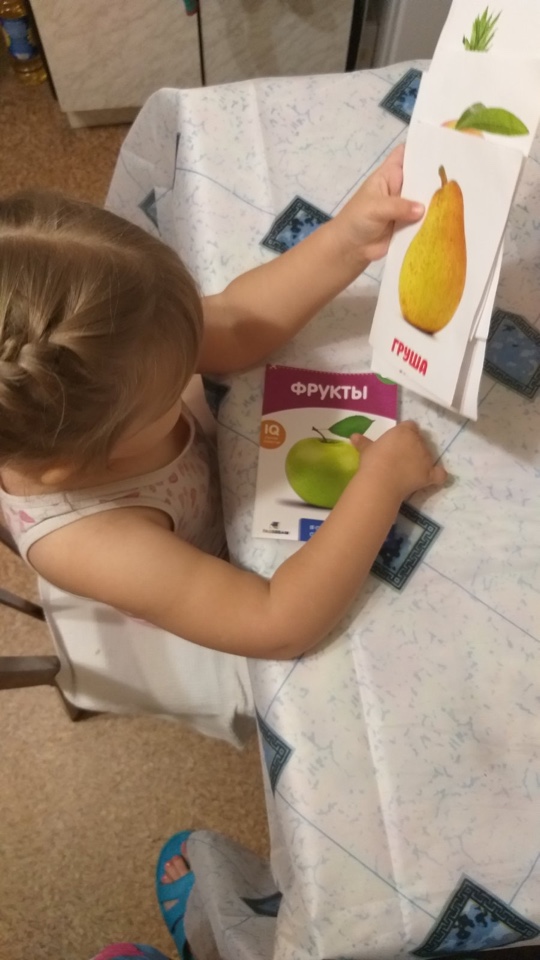 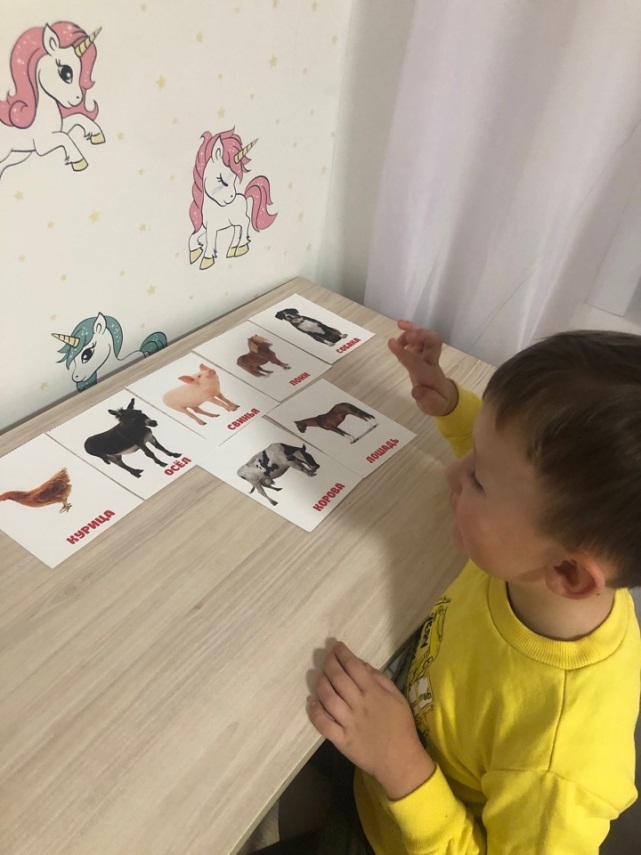 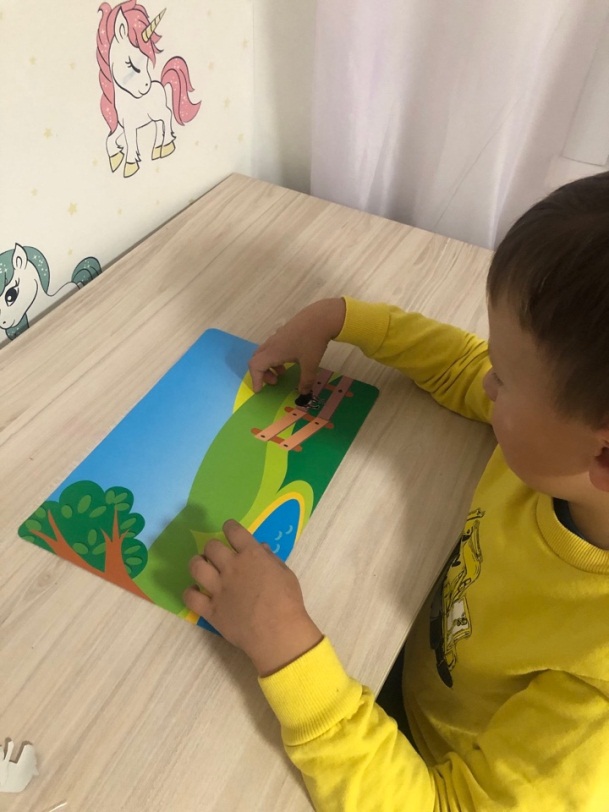 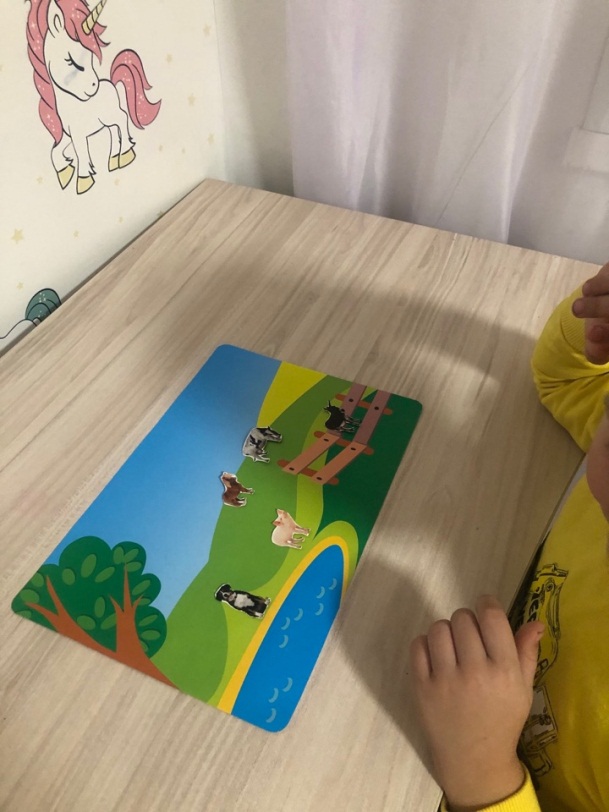 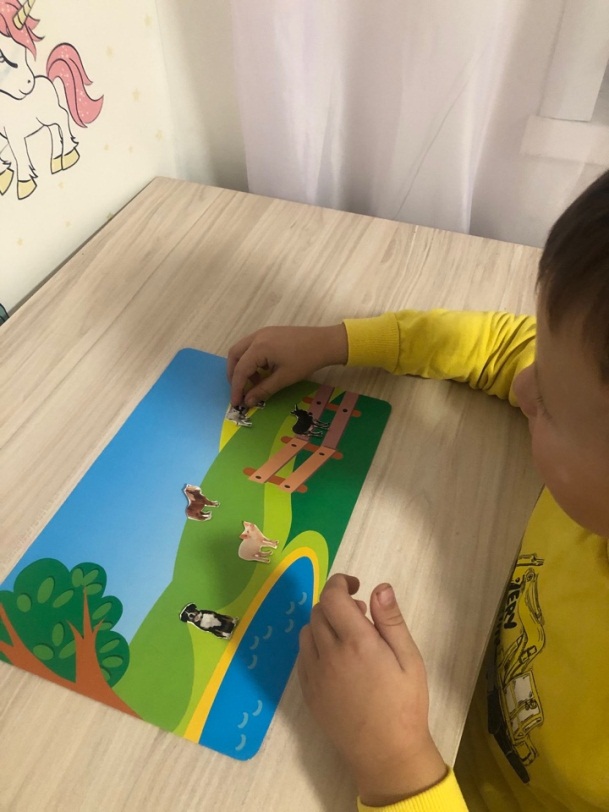 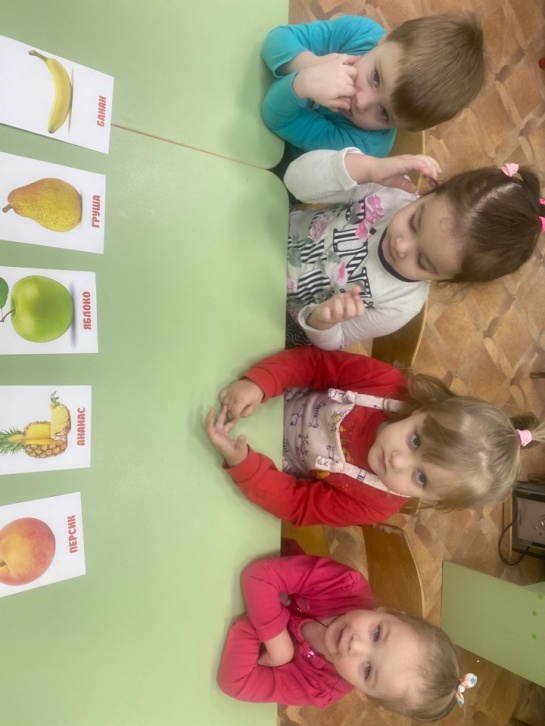 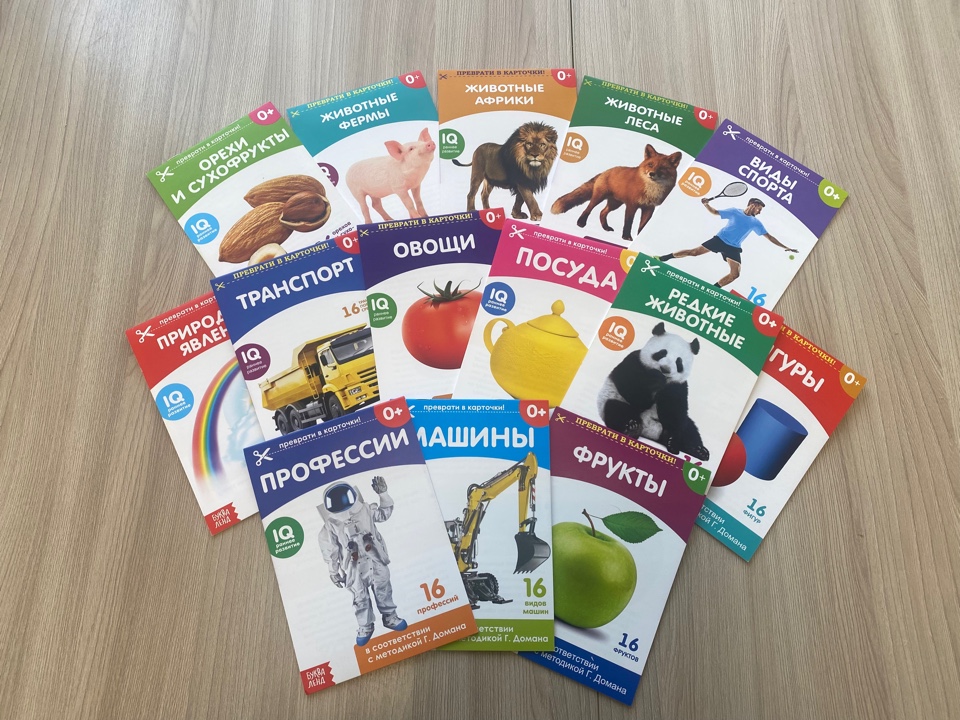 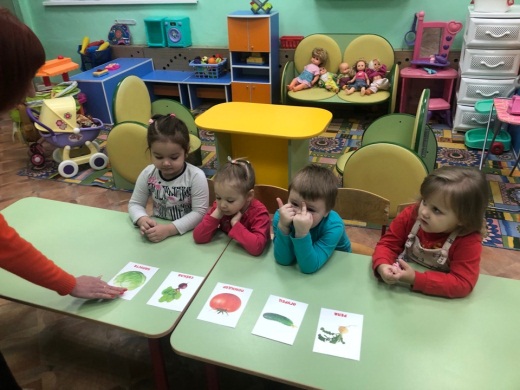 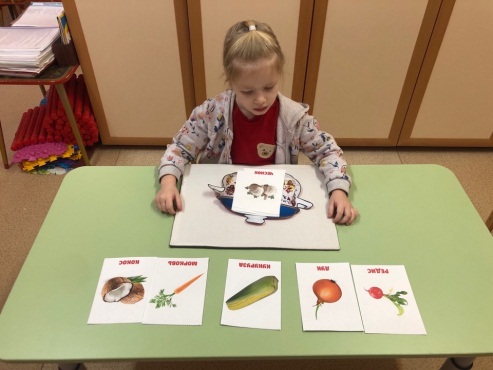 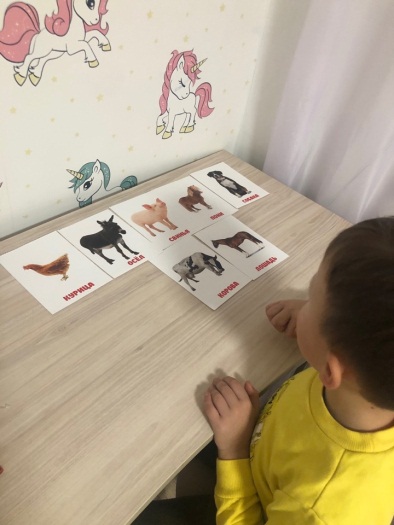 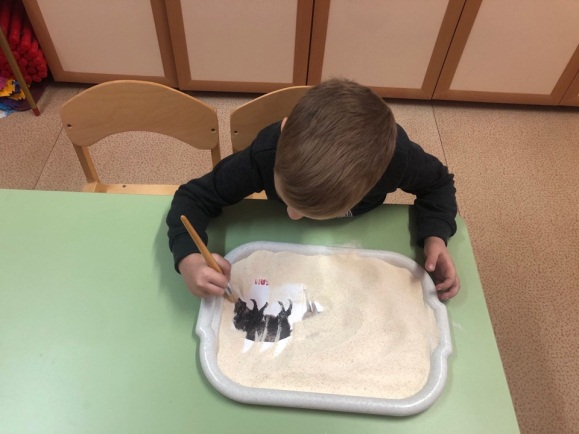 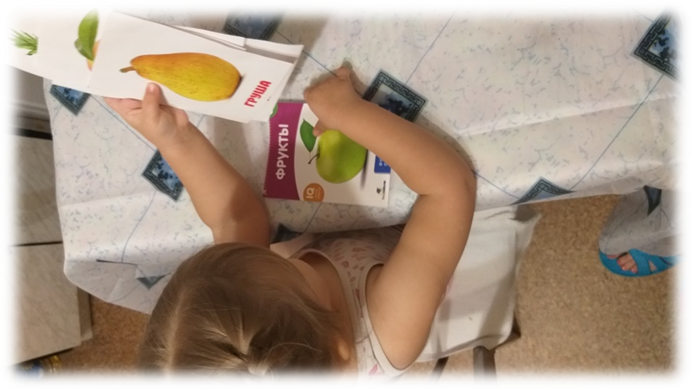 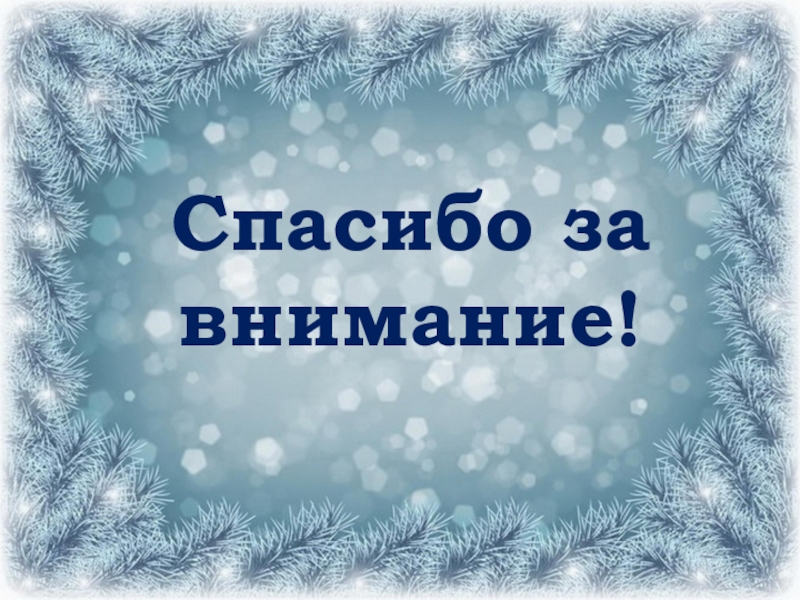